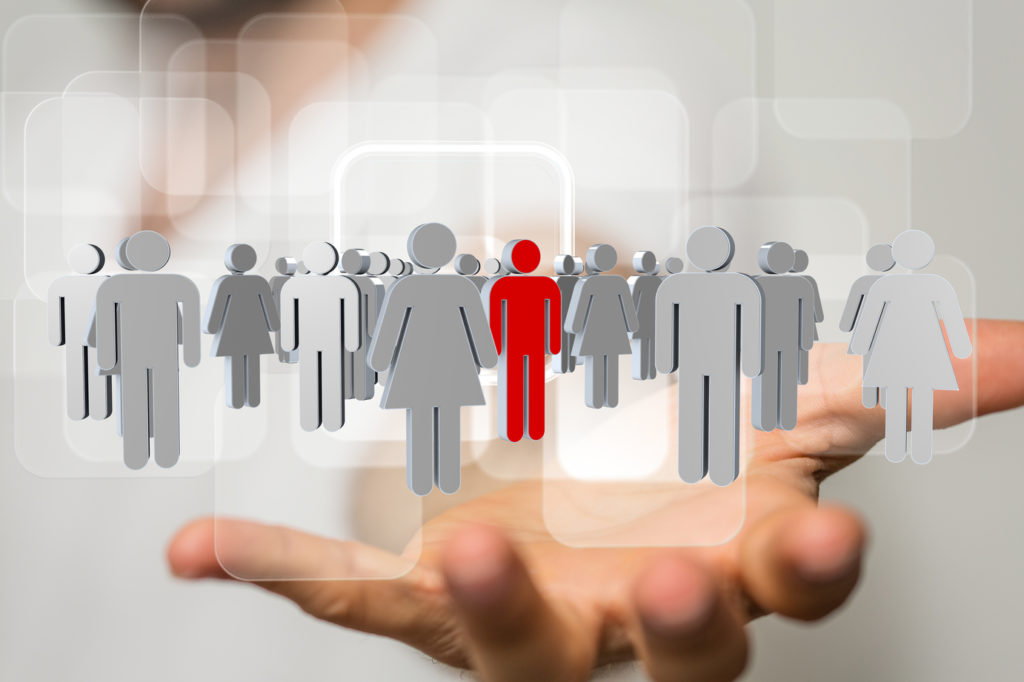 الجمهورية الجزائرية الديمقراطية الشعبية وزارة التعليم العالي والبحث العلمي جامعة محمد خيضر بسكرة
بحث حول :   قياس رأس  المال الفكري،قياس راس المال البشري ،قياس رأس المال الاجتماعي                                                                      من إعداد :     تحت إشراف:                                  _فتيح خولة                                       الاستاذة بوروبة ف                                     _علوي مبروكة
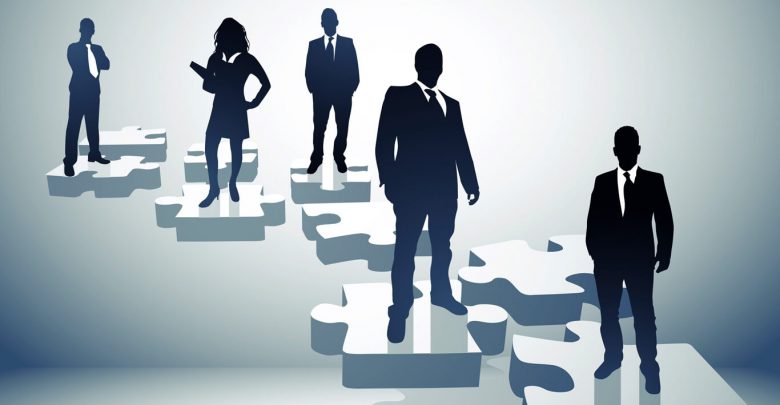 خطة البحث
المقدمة
المبحث الاول :قياس رأس المال الفكري 
المطلب 01 :مفهوم وخصائص رأس المال الفكري
المطلب 02 :كيفية  قياس رأس المال الفكري
المطلب 03 :أهمية  رأس المال الفكري
المطلب04:دوافع قياس رأس المال الفكري
المطلب 05:صعوبات قياس رأس المال الفكري
المبحث الثاني :قياس رأس المال البشري
المطلب 01 :مفهوم وخصائص رأس المال البشري
المطلب 02: كيفية قياس رأس المال البشري
 المطلب 03 :أهمية  رأس المال البشري	 
المبحث الثالث :قياس رأس المال الاجتماعي
المطلب 01:مفهوم رأس المال الاجتماعي
المطلب02:كيفية قياس رأس المال الاجتماعي
المطلب 03:اهمية  رأس المال الاجتماعي 
الخاتمة
المقدمة :
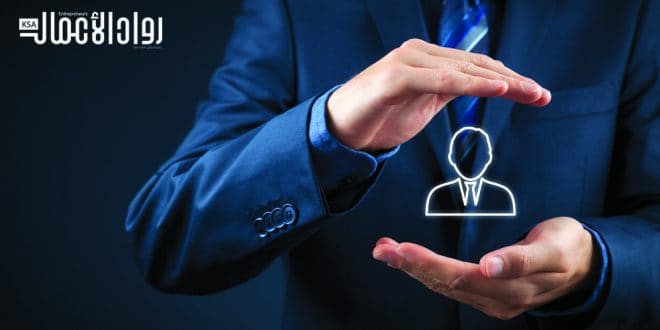 يلعب كل من رأس مال الفكري والبشري والاجتماعي دورا مهما  بمساعدة القادة في اتخاذ القرارات إذ يعمل بتحويل المؤسسة لجعلها تحتل مكانة مرموقة أمام منافسيها والدخول إلى عالم التميز من أبوابه الواسعة ، هذا بسبب تعاظم دور المعرفة الإنسانية القائمة على الأفراد خبراتهم الإبداع الابتكار والعلاقات الاجتماعية التي تبدي باستطلاع المعارف المتبادلة وبالتالي نتساءل حول كيفية قياس رأس مال الفكري والبشري والاجتماعي .
المبحث الاول : قياس  رأس المال الفكري المطلب الاول :مفهوم وخصائص رأس المال الفكري
أولا:مفهوم رأس المال الفكري
      إن رأس المال الفكري عبارة عن مادة فكریة، كمعرفة، معلومات، ممتلكات فكریة وخبرة، یمكن استخدامها كعنصر رئيسي لخلق الثروة المستقبلية للمؤسسة،كما ينظر له كمخزون كلي لرأس المال  او الحقوق المبنية على المعرفة والتى تمتلكها المؤسسة كمصدر لتحقيق الميزة التنافسية . 
          يمكن تعريف رأس مال الفكري على انه :هو مجموعة القيم غير ملموسة التي تعتبر جزءا من رأس مال المنظمة والتي تشمل على مكونات بشرية وهيكلية تساهم في إنتاج أفكار جديدة ومبتكرة تساعد على البقاء وتعظيم القدرات التنافسية للمنظمة .
ثانيا: خصائص الراس المال الفكري
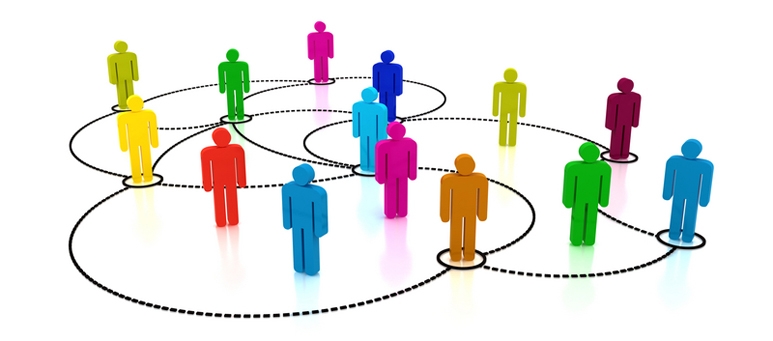 من خلال الدراسات والتعريفات السابقة للرأس المال الفكري يمكن أن نستنتج انه يمثل مجموعة من الأفراد الذين يتوافر لديهم قدرات معرفية وتنظيمية تميزهم عن غيرهم من الأفراد وبشكل أكثر تحديدا:
1 -رأس مال غير ملموس.
2 -من الصعوبة قياسه بدقة.
3 -سريع الزوال والفقدان.
4 -يتزايد بالاستعمال.
5 -يمكن الاستفادة منه في مراحل وعمليات مختلفة في نفس الوقت.
6 -له تأثير كبير على المنظمة.
المطلب الثاني : اهمية راس المال الفكري
1 -يعد الرأس المال الفكري السلاح الأساسي للمنظمة في عالم اليوم الان الأصول 
الفكرية تمثل القوة الحصينة لبقاء المنظمة ومواجهة التحديات والمنافسة.

2 -يمثل ميزة تنافسية للمنظمة لما يقدمه من معرفة مفيدة وقدرة المنظمة على استثمار تلك المعرفة لتحقيق الميزة التنافسية.

3 -إن المعرفة المقدمة في الرأس المال الفكري فريدة وغير متاحة وتساهم في زيادة 
إنتاجية المنظمة بالمقارنة مع مثيلاتها.

4 -أصبح الرأس المال الفكري مسؤولا عن عملية تحويل مورد ومعرفة متميزة إلى 
مساهمة ذات قيمة اقتصادية في السوق، خاصة إن المنافسة أصبحت تعتمد على المعرفة والميزة للمعلومات وبالتالي يعتبر مصدر جوهري للميزة التنافسية.
المطلب الثالث :كيفية قياس راس مال الفكري
1-مجموعة مقاييس تعبر عن الأداء المالي
   2-مجموعة مقاييس تعبر عن رضاء العملاء
   3-مجموعة مقاييس تعبر عن أداء العمليات 
   الداخلية  
   4-مجموعة مقاييس تعبر عن مقدرة المنشأة على الإبتكار والتعلم
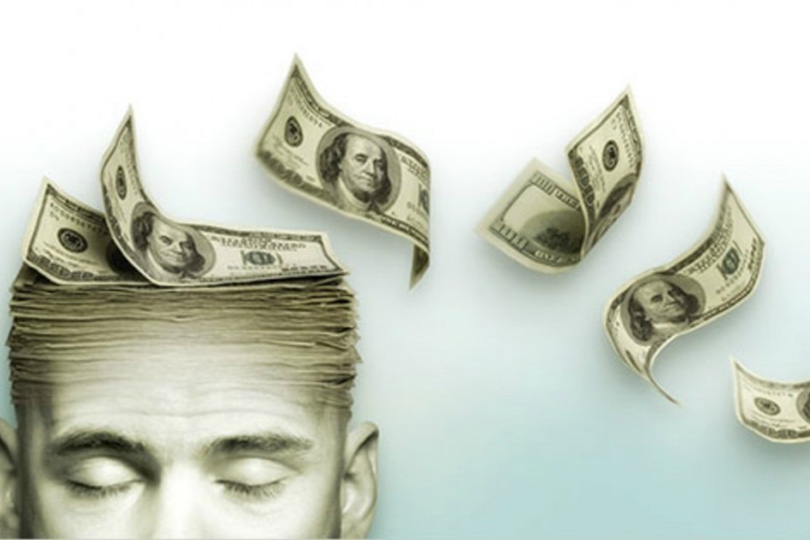 المطلب الرابع: دوافع قياس الرأس المال الفكري
* تحديد أهمية عناصر ومكونات الرأس المال الفكري.
* تحديد العائد المتوقع من الاستثمار في عناصر الرأس المال الفكري.
* تحديد قيمة عناصر الرأس المال الفكري القابلة للتداول.
* تحقيق رقابة فعالة على الأصول الغير ملموسة لغرض إعداد التقارير المالية.
* مساعدة الإدارة على الرقابة وتقويم أداء عناصر الرأس المال الفكري.

المطلب الخامس: صعوبات وتحديات قياس الرأس المال الفكري

* صعوبة توحيد المقاييس لعناصر الرأس المال الفكري بجميع المنظمات بسبب اختلاف أشكال الرأس المال الفكري وخصوصية وذاتية بعض عناصره من منظمة  لأخرى.
* تكمن صعوبة قياس الأصول الفكرية في كيفية تفسير ما يتم التوصل اليه من  نتائج وما يتولد عنها من قيم.
* عدم التأكد من قياس العائد
المبحث الثاني :قياس رأس مال البشري

المطلب01: مفهوم وخصائص رأس مال البشري 
اولا : مفهوم رأس مال البشري 
       رأس المال البشري هو إجمالي قيمة المعارف، المهارات، القدرات، الكفاءات، الخبرات والمؤهلات المتوفرة في المنظمة ومدى مساهمتها في تكوين الكفاءات المحورية وتحقيق الميزة التنافسية، مع العلم بان عوامل التخصص والندرة في الموارد البشرية تزيد من درجة إسهامها النسبي في مواجهة المنافسين.
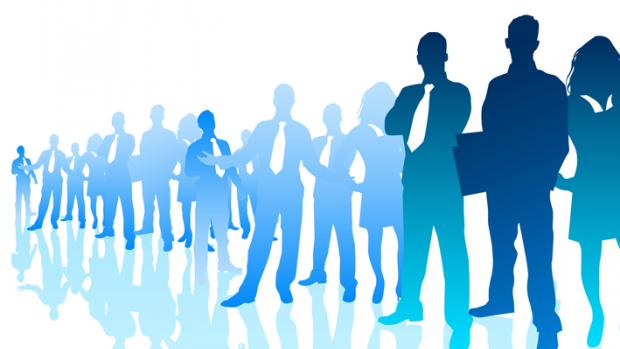 ثانيا: خصائص رأس المال البشري 
-خصوصية رأس المال البشري
-محدودية رأس المال البشري
-عدم مرئية رأس المال البشري

المطلب الثاني :قياس رأس المال البشري:
 
 لقياس رأس المال البشري في المؤسسة ومعرفة قيمته اقترحت بعض المداخل والطرق التي نحاول التطرق إلى أهمها من خلال مجموعتين أساسيتين هما :
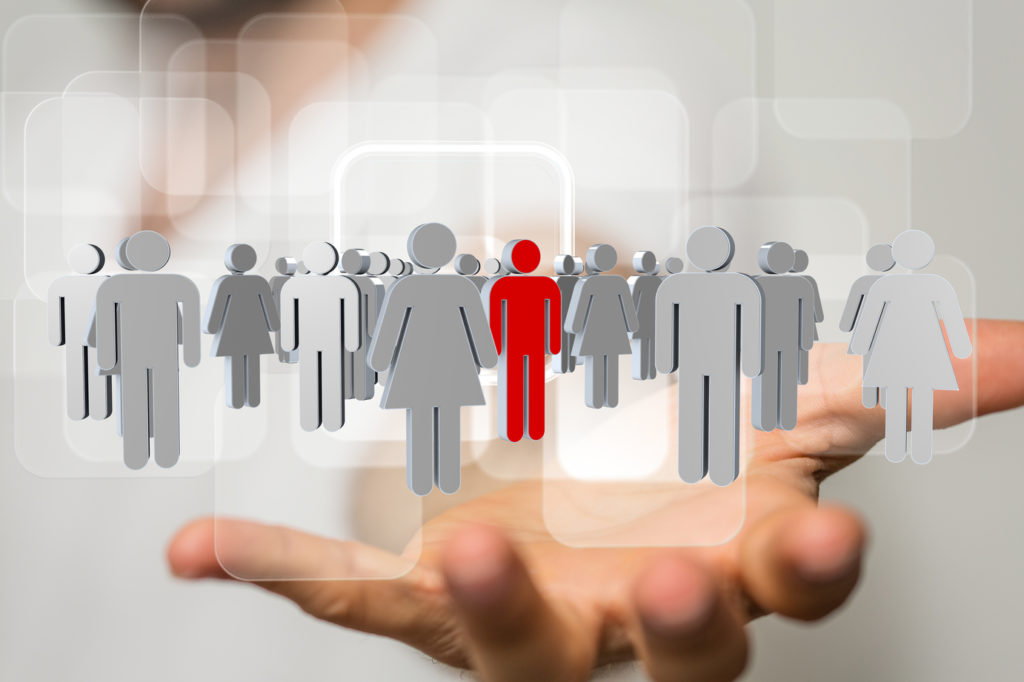 قياس مالي :
قياس تكلفة رأس المال البشري :-
طريقة التكلفة التاريخية
طريقة تكلفة الإحلال
طريقة تكلفة الفرصة البديلة لرأس المال البشري .
قياس قيمة رأس المال البشري : 
ويقصد به قدرة رأس المال البشري على تقديم خدمات ومنافع مستقبلية خلال حياته المهنية.
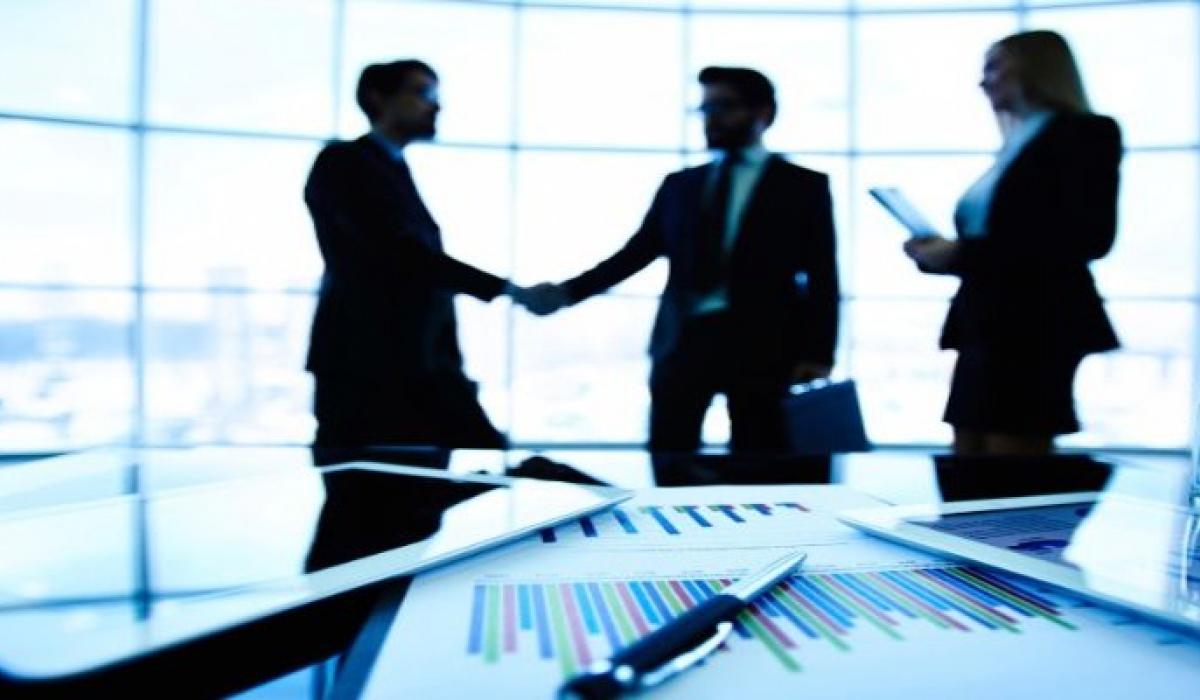 قياس وصفي (قياس غير مالي ):
تتمثل في الطرق التي قامت بقياس رأس المال البشري من الجانب السلوكي نذكر من أهم المقاييس أكثر شيوعا هي: 
الرضا الوظيفي
تقييم الأداء
 الالتزام التنظيمي

 المطلب الثالث:اهمية  رأس المال البشري 

دور الإنسان وتأثيره الفاعل والايجابي في عملية التنمية الاقتصادية وفي فاعلية عناصر الإنتاج المادية، فهذه العناصر لا تكون لها تلك الفاعلية بدون الإنسان.
 إن زيادة قدرات وخبرات رأس المال البشري في المؤسسة من شانها أن ترفع الأداء وتميزه وتخلق التفاهم بين العاملين وتقلل نطاق الرقابة وترفع مستويات الثقة بين الإدارية.
المبحث الثالث :قياس رأس المال الاجتماعي المطلب01:مفهوم وخصائص رأس المال الاجتماعي
الفرع01:مفهوم راس المال الاجتماعي
 
تعريف بيا بورديو : هو مجموع الموارد المحققة والمتوقعة التي ترتبط بشبكة العلاقات المستمرة باستطلاع المعارف المتبادلة .

تعريف بيتر بيتمان على انه : يجسد مقومات التنظيم الاجتماعي والتي تتمثل في الثقة والتعاون والتشبيك والتي يمكن من خلالها الإلهام في تحقيق التطور والتقدم داخل المجتمع سواء على مستوى الأفراد ،أو مؤسسات ،جماعات .

وبالتالي مما سبق يمكن أن نستنتج تعريف رأس مال الاجتماعي بأنه: شبكة العلاقات الاجتماعية التفاعلية المبنية على التنسيق والتعاون بين أفراد المجتمع.
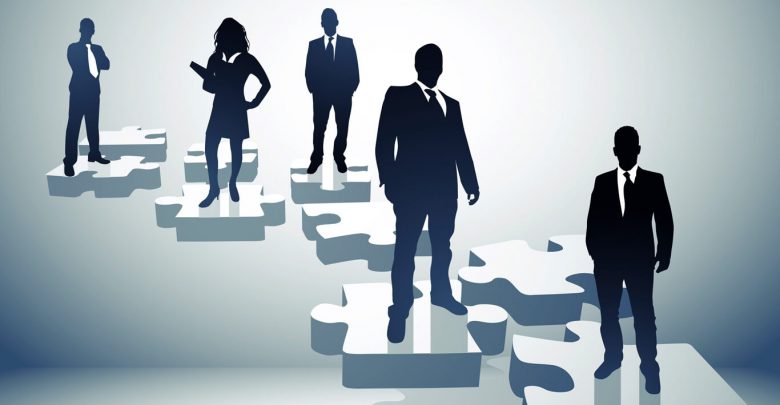 المطلب 3:قياس رأس المال الاجتماعي
يتم قياس رأس المال لاجتماعي وفق مؤشرات تتمثل فيما يلي :
 1.المجموعات والشبكات 
2.الثقة 
3.التعاون     
4.المعلومة والاتصال
5. الترابط الاجتماعي والاندماج   
6.مشاركة السلطة والعمل السياسي
المطلب الثالث :أهمية  رأس مال الاجتماعي
تتمثل أهمية رأس مال الاجتماعي في :
- يعد أداة أساسية لارتباط مؤسسات المجتمع بالبيئة من خلال العلاقات والتفاعلات الواقعية وتعبير المؤسسات عن الحاجات المجتمعية 
- تزويد البناء التحتي بمفاهيم العمل الجماعي .

- اكتساب رأس المال الاجتماعي مظهرا من مظاهر البناء الاجتماعي فهو أصل جمعي يمنح الأعضاء رصيدا من الثقة المتبادلة بين أفراده.
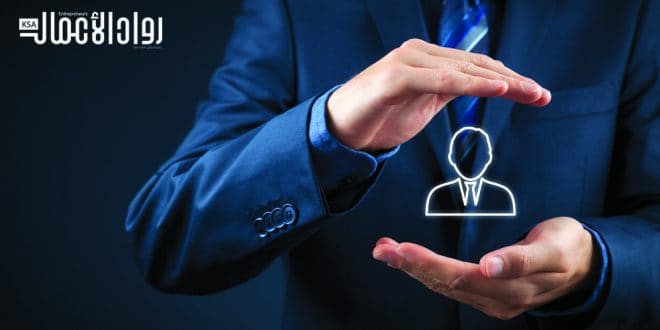 الخاتمة :
حاولنا من خلال هذا البحث ابراز الاصول الفكرية والبشرية والاجتماعية  و دورها في استمرارية المؤسسات  
و اوضحنا مفهوم  وخصائص كل من الرأس المال الفكري والراس المال البشري و راس المال الإجتماعي  من خلال  شرح كيفية  قياس كل منهم  ومعرفة اهميته  في المؤسسات ، حيث توصلنا الى ان  لكل منهم اهمية مكملة للاخر  ومن دونهم لايمكن ان تستمر المؤسسات وتتطلع الى تحقيق ارباح في المستقبل.